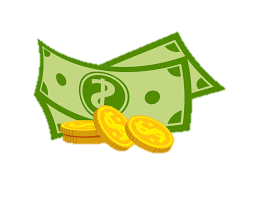 America and the 'Boom'
American government
The economic ‘boom’
Causes:
The First World War- the USA originally stayed out the war following a policy of isolationism. This Allowed the US to prosper financially, the Allies bought food, weapons, and equipment mainly from the US. Although America did eventually join the war, it was the only major nation without huge wartime debts.  
The role of the Republican government- The Republican government introduced the following new policies to help American businesses; The Fordney-McCumber Tariff put high taxes on foreign imports, The government cut taxes paid by the rich which allowed the rich to invest more in businesses, taxes were low, the government adopted a ‘laissez-faire’ approach which meant businesses were left alone to get on with creating wealth.
The consumer society- the number of US homes with electricity grew rapidly, this meant more people could buy ultra-modern electric-powered goods such as vacuum cleaners. The huge demand for these goods created more jobs in factories to make them.
Growing industries and mass production- the growth of the motor industry boosted the US economy, more jobs were created as more cars were made. Many American businesses used mass production methods, which made their goods cheaper.
Who didn’t benefit?
The countryside- high-tech farming machinery produced more food to sell, prices of food fell which made farmers poorer. There also was less demand for American imports in Europe once the war had ended. Lots of farmers lost their farms and their jobs 
Traditional industries- industries such as coal miners and cotton/wool factory workers were taken over by new rival industries. There was less demand for these products.
African-American workers- many worked on farms, therefore, as the farming industry suffered, so did they. Many moved to cities to work by could often only find low-paid jobs.
American Indians- large amounts of their lands had been seized by mining companies. Many had been forced into reservations with poor soil which meant it was difficult to grow crops. They lived in extreme poverty and were poorly educate.
The stock market
The stock market was one of the most popular ways to make money, by buying and selling shares of a company. Millions of ordinary Americans, not just the rich, bought shares in all sorts of companies. A shareholder may sell their shares, however, if the company is doing badly, then they may not be able to get someone to buy them.
Wealth from the motor industry and the stock market also contributed to the economic ‘boom’!
Who was Henry Ford?
Henry Ford founded the Ford Motor Company in 1903, by 1913 Ford introduced the assembly line which meant cars were made much quicker and cheaper. The Ford Model T was mass produced on the assembly line, it became an affordable car for ‘ordinary people’ which changed the motor industry forever. By 1926 there were nearly 20 million cars on the road which gave more people a sense of freedom! However, it did cause traffic jams, accidents and pollution.
The first Americans- known as American Indians, lived in tribes across America for thousands of years before white Europeans settled there. The white settlers took much of their land and by 1900 there were only about 250,000 American Indians, down from 5 million.
Early immigrants- white settlers began to arrive from Europe in the 1600s. These settlers fought many wars between themselves and the American Indians. The largest group of settlers were the British who declared America part of the British Empire until America gained their independence. By the 1900s, white English-speakers had became the most powerful group in America.
African-Americans- millions of Africans were taken to work as slaves between 1600-1800. Slavery had ended in 1865, and by 1920, there were 10 million African-Americans, mostly living in the Southern states. They had limited freedom and were among the poorest people in the country by 1920.
New immigrants- a new wave of immigration began in 1850 onwards mainly from eastern and southern Europe, Ireland, China, Japan, and South America. Many were poor and illiterate who crowded the city looking for work. Many saw new immigrants as a threat to their way of life.
American society
What is Prohibition?
Prohibition was a nationwide ban on the production, importation, transportation, and sale of alcohol from 1920 to 1933.
Racial tension
Slavery was abolished in the USA in 1865, but by this time there were more black people than white in the South. Many white politicians were driven by racial prejudice and tried to keep African-Americans segregated through the Jim Crow Laws. Many African-Americans left the South and headed North for better pay and opportunities in new industries. However, there was still racism; African-Americans were last to be hired, they had the worst housing in poor areas, some factories only hired white workers or paid black workers the lowest wages, and there were occasionally race riots.
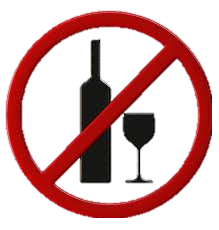 Morality- some saw alcohol as the reason for a decline in moral values. Some politicians believed America would be better and healthier without alcohol.
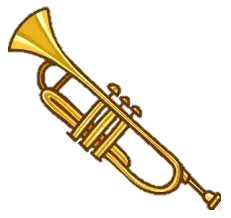 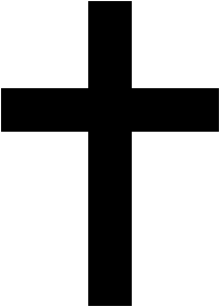 The Black ‘Renaissance- some African-American communities flourished in the North e.g. Harlem, a neighbourhood in New York, became a centre for creativity and black culture as talented black poets, writers, artists, and musicians gathered there.  White customers were attracted to these areas by the new nightclubs and jazz bars. Some African-Americans event entered politics.
Religious organisations- many religious organisations and churches opposed alcohol as they claimed it caused social problems such as violence.
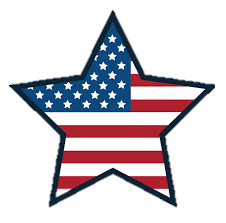 Organised crime
Many criminal gangs were making millions from bootlegging and speakeasies during Prohibition. They made so much money that they could bribe police, lawyers, and judges to cooperate with them and not prosecute them. The term ‘organised crime’ was used to describe this behaviour. One example of a well-known ‘gangster’ involved in organised crime was Al Capone.
Patriotism- Many beers on sale in America were imported from Germany or brewed by German immigrants. During WW1 it was argued that Americans who drank this beer were traitors!
Why was Prohibition introduced?
What was the Ku Klux Klan? The KKK was a racist terror group who wanted to maintain white supremacy over African-Americans and immigrants. It was  founded in the 1860s and by 1925 they had a membership of around 5 million. 

How did the Klan become so popular? In 1915 a Hollywood feature film, The Birth of a Nation, showed Klansmen saving white families from violent black criminals. This film glorified the Klan as law-abiding citizens which attracted huge audiences and sparked an increase in Klan membership. Most members were poor white people from rural areas of Southern and Western states. They looked to blame others for their poverty, they turned their blame to African-Americans, Jewish people, Catholics, and immigrants. The Klan was against anyone that wasn’t like them- white and Protestant. 

What methods did the KKK use? Klan members dressed in white sheets, white hoods, and carried US flags. They used violent and intimidating methods including whipping, branding with acid, kidnapping, castration, and lynching.

The decline of the Klan: In 1925 a popular Klan leader was convicted of the brutal kidnapping, rape, and murder of a young woman. At his trial he exposed many of the secrets of the KKK. He was sentenced to life in prison and within a year KKK membership had fallen from 5 million to 300,000.
7) Many European towns were overcrowded
1) Escape religious persecution
2) More job opportunities
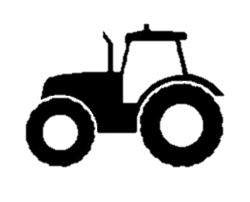 Rural America- People in rural areas saw towns and cities as places where there were high rates of alcohol-fuelled violence and crime. There had been a strong campaign against alcohol led by groups such as the Anti-Saloon League.
What was the impact of Prohibition? 
By 1933 it was clear Prohibition was not working. There were approximately 200,000 speakeasies, more bars than before Prohibition, and organised crime and police corruption had risen. Many argued that if alcohol was legal then there would be lots of legal jobs in the brewing industry available and the government would be able to tax the alcohol and make money rather than the gangsters. In 1933 Franklin D. Roosevelt won the presidential election and got rid of Prohibition.
3) Better pay and standard of living
Why did people move to America?
6) American land was cheap, fertile, and rich in natural resources
4) Much of Europe was still divided by class
5) Escape poverty
During the height of my power, I was making $2 million a week through organised crime! Which I ran like a business. I had a great deal of control over the police through my bribes and no witnesses ever wanted to come forward against me! It was not until 1931 that I was eventually charged and sentenced to 11 years in prison.
Justice for Sacco & Vanzetti
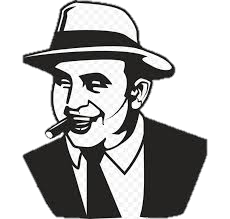 Sacco and Vanzetti were Italian-born immigrant anarchists who were charged of robbing a shoe factory and murdering two staff in April 1920. There was no conclusive evidence, but the jury found them guilty and sentenced them to death. Despite years of protests and appeals, they were executed by the electric chair on 23rd August 1927.
Al ‘Scarface’ Capone